Workplace Violence
Best Practices & OSHA responsibilities
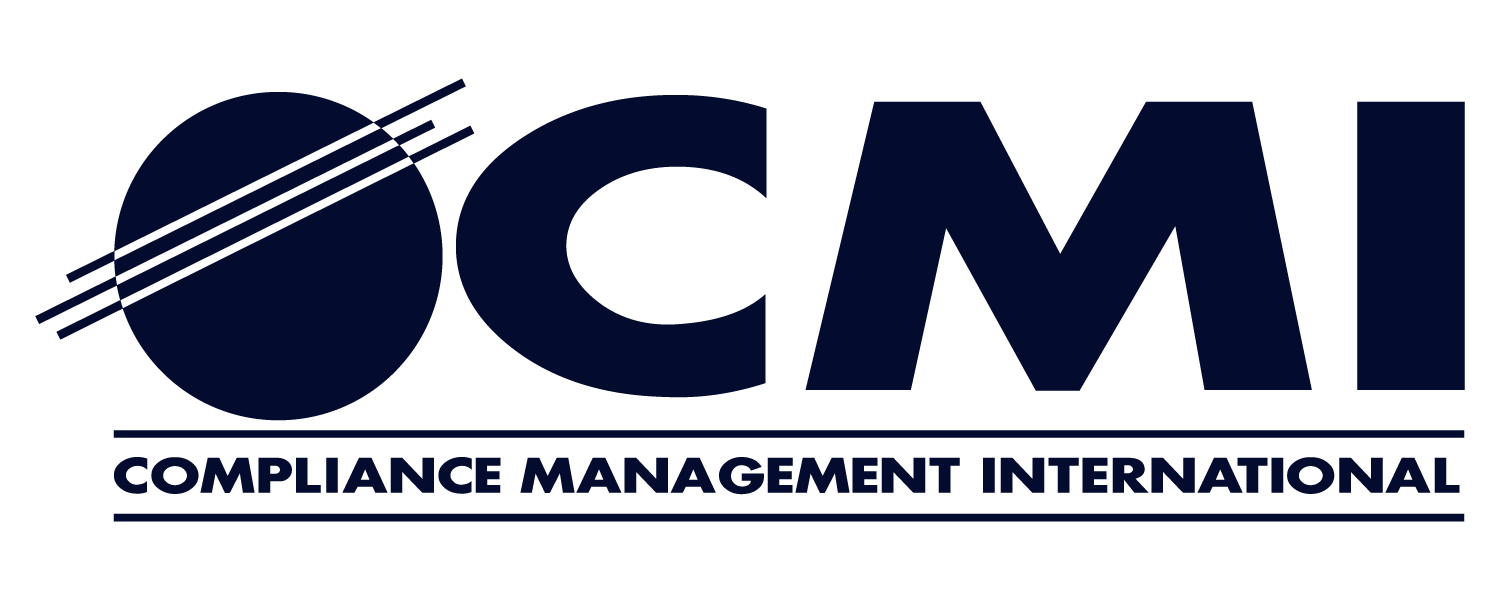 OUR TEAM for today’s presentation
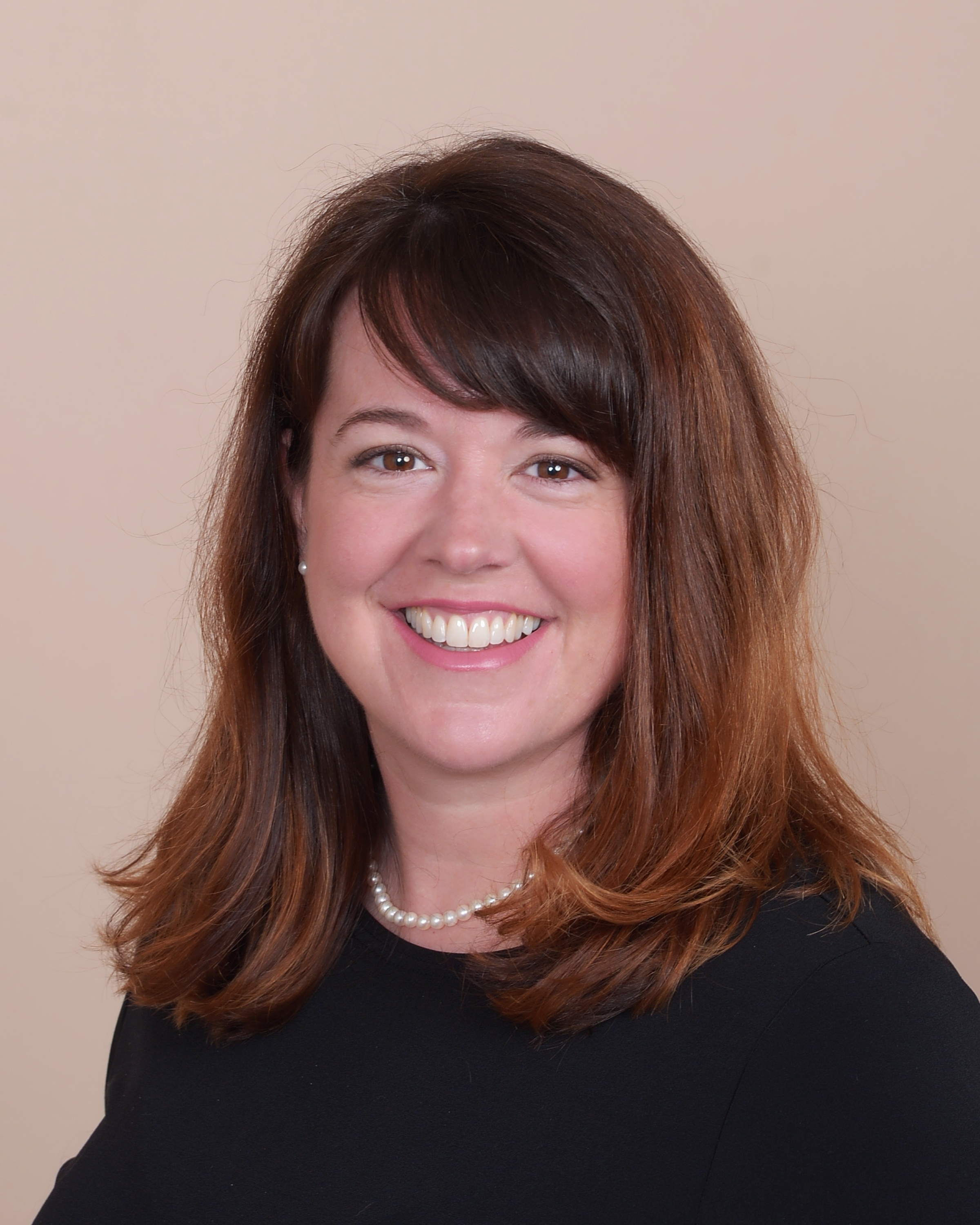 Erin Rymsa
Director, Training Services
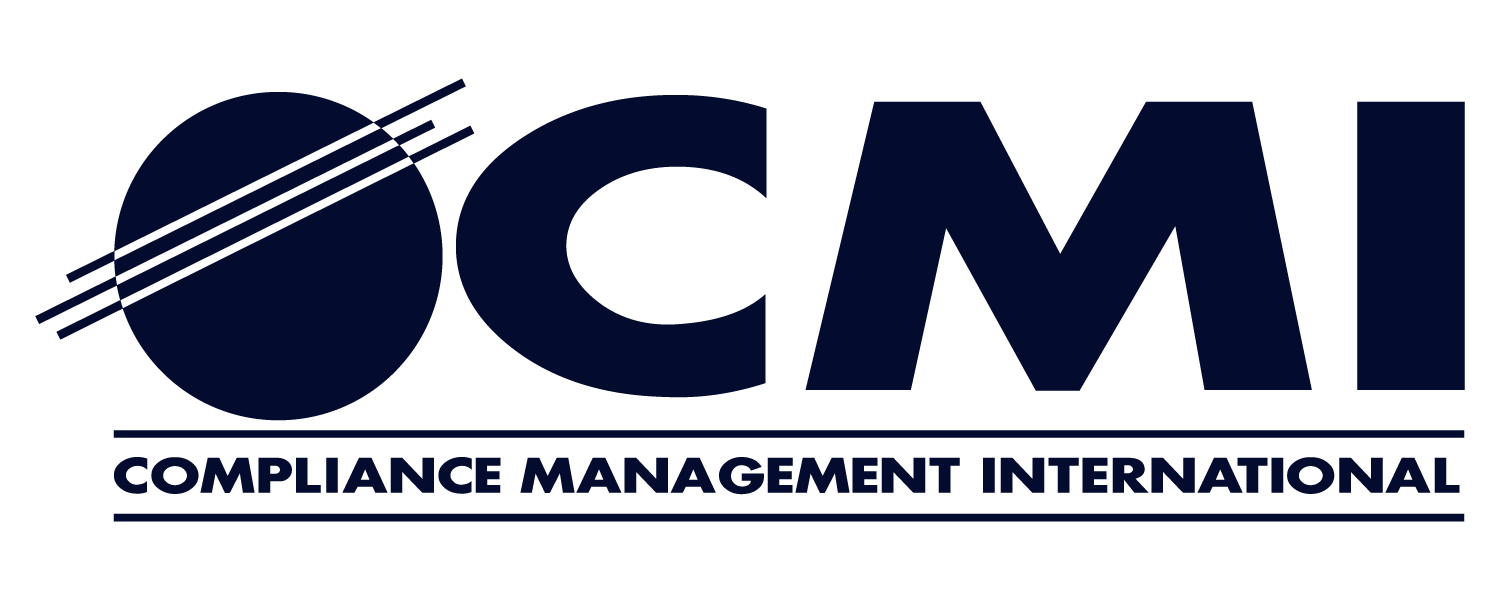 Housekeeping
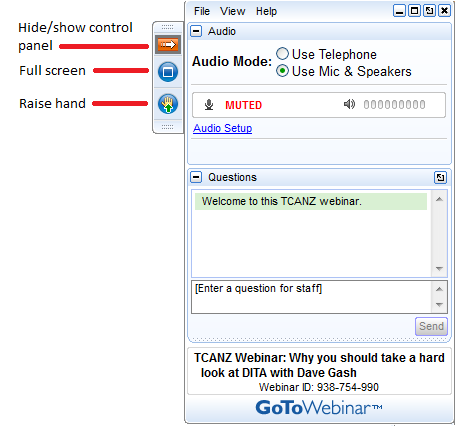 This presentation is being recorded and will be shared.
Everyone will be muted to prevent background noise. 
Use the question button to log your question.
WHAT does OSHA Say?
General Duty Clause:
Employers are responsible for providing a safe and healthful workplace free from recognized hazards
Assess your workplace
Investigate Incidents
Look at your policies
Record injuries associated with violence
4 Types of Workplace Violence
TYPE 1
TYPE 2
TYPE 3
TYPE 4
[Speaker Notes: Workplace violence is generally classified into four types depending on who the perpetrator is.]
4 Types of Workplace Violence
TYPE 1
TYPE 2
TYPE 3
TYPE 4
Criminal Intent- No business relationship
[Speaker Notes: Type 1 violence is committed by criminals. Perpetrators of Type 1 violence have no relationship to the business or its employees. Robbery and other crimes often accompany Type 1 violence.]
4 Types of Workplace Violence
TYPE 1
TYPE 2
TYPE 3
TYPE 4
Customers, clients, patients, students, inmates
[Speaker Notes: Type 2 violence is committed by someone with a legitimate relationship to the business, such as a customer, client, patient, vendor, student, or inmate. This type of violence is common in health care, social work, and other professions that provide services.]
4 Types of Workplace Violence
TYPE 1
TYPE 2
TYPE 3
TYPE 4
Current or former employees; Worker on worker
[Speaker Notes: Type 3 violence is committed by a current or former employee of a business.]
4 Types of Workplace Violence
TYPE 1
TYPE 2
TYPE 3
TYPE 4
Personal relationship to victim
Personal relationships
[Speaker Notes: Type 4 violence is committed by someone with a personal relationship, but not a business relationship, to the intended victim. For example, a spouse, family member, or former significant other of an employee may come to the workplace with the intent to harm the employee there.]
Workplace Violence Facts
Hundreds of fatalities, thousands of injuries yearly
[Speaker Notes: Unfortunately, violence occurs all too often in workplaces across the country. Violence is among the top 5 leading causes of work-related fatalities.]
Workplace Violence Facts
Hundreds of fatalities, thousands of injuries yearly
Assault, bullying, and harassment
[Speaker Notes: Every year there are thousands of other nonfatal violent acts committed in the workplace, including assault, bullying, and harassment. Violent incidents often result in serious injuries.]
Workplace Violence Facts
Hundreds of fatalities, thousands of injuries yearly
Assault, bullying, and harassment
Human and financial costs
Suffering; Productivity, medical, legal
[Speaker Notes: In addition to the human costs suffered by victims and others, workplace violence costs American industry millions of dollars in lost productivity, medical costs, legal fees, and other related expenses.]
Workplace Violence Ricks Factors
Working alone
Workplace violence is often unpredictable and can happen in any business., there are some environments and occupations that are at higher risk.
Working at night
Working in high-crime areas
Working where alcohol is served
Exchanging money 
with the public
Providing services and care
Occupations at a higher risk include healthcare workers, delivery drivers, law enforcement personnel, social service personnel, and customer service agents
Working with unstable people
[Speaker Notes: Although workplace violence is often unpredictable and can happen in any business, there are some environments and occupations that are at higher risk. Occupations at a higher risk include healthcare workers, delivery drivers, law enforcement personnel, social service personnel, and customer service agents. Factors that increase the risk of workplace violence include the following:]
Workplace Violence Ricks Factors
Working alone
Working at night
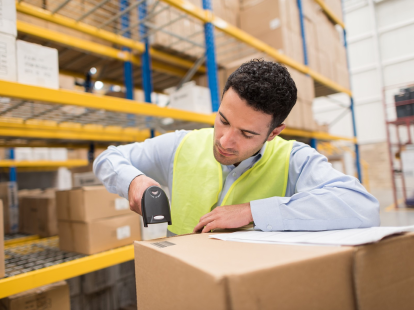 Working in high-crime areas
Working where alcohol is served
Exchanging money 
with the public
Providing services and care
Working with unstable people
[Speaker Notes: Working alone,]
Workplace Violence Ricks Factors
Working alone
Working at night
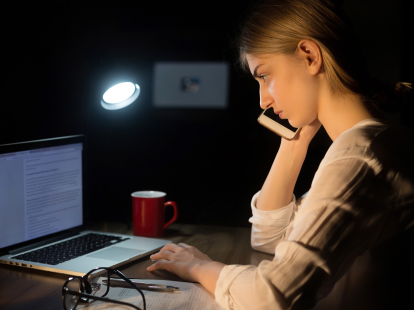 Working in high-crime areas
Working where alcohol is served
Exchanging money 
with the public
Providing services and care
Working with unstable people
[Speaker Notes: Working at night,]
Workplace Violence Ricks Factors
Working alone
Working at night
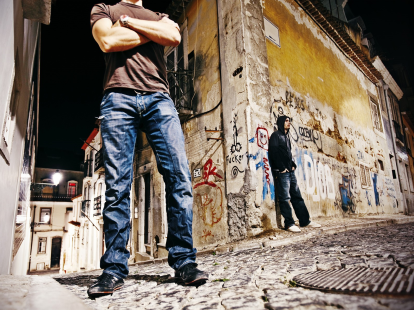 Working in high-crime areas
Working where alcohol is served
Exchanging money 
with the public
Providing services and care
Working with unstable people
[Speaker Notes: Working in high-crime areas,]
Workplace Violence Ricks Factors
Working alone
Working at night
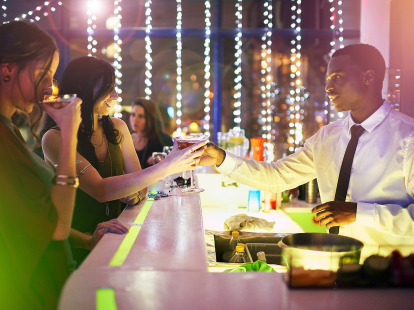 Working in high-crime areas
Working where alcohol is served
Exchanging money 
with the public
Providing services and care
Working with unstable people
[Speaker Notes: Working where alcohol is served,]
Workplace Violence Ricks Factors
Working alone
Working at night
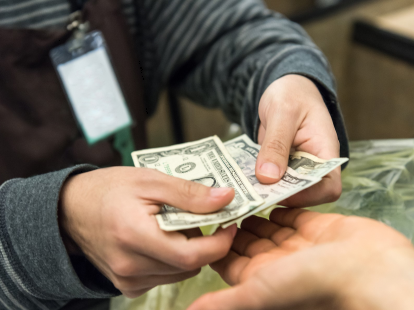 Working in high-crime areas
Working where alcohol is served
Exchanging money 
with the public
Providing services and care
Working with unstable people
[Speaker Notes: Exchanging money with the public,]
Workplace Violence Ricks Factors
Working alone
Working at night
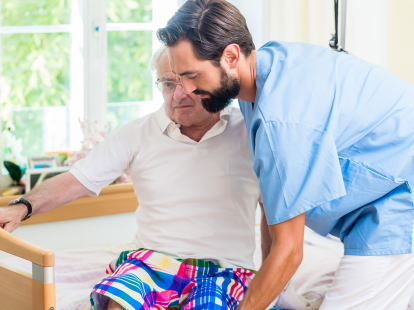 Working in high-crime areas
Working where alcohol is served
Exchanging money 
with the public
Providing services and care
Working with unstable people
[Speaker Notes: Providing services and care,]
Workplace Violence Ricks Factors
Working alone
Working at night
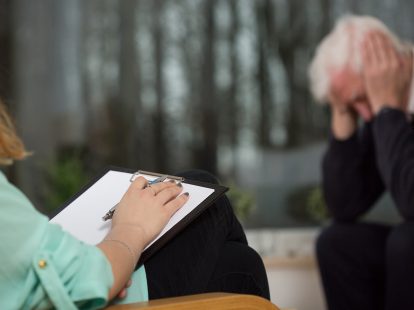 Working in high-crime areas
Working where alcohol is served
Exchanging money 
with the public
Providing services and care
Working with unstable people
[Speaker Notes: Working with unstable people.]
Causes of Workplace Violence
Triggers
[Speaker Notes: Employee-related violence in the workplace is caused when someone reacts to a trigger in a violent manner. These triggers are often related to something going on in the workplace.]
Causes of Workplace Violence
Layoff
[Speaker Notes: When a business struggles and needs to lay off employees, those laid off can be angry, and some could react violently.]
Causes of Workplace Violence
Termination
[Speaker Notes: Likewise, employees who are fired for disciplinary or other reasons can also become violent—either at the time of firing or later.]
Causes of Workplace Violence
Bad behavior report
[Speaker Notes: Current employees who are warned about bad behavior may have a negative and violent reaction.]
Causes of Workplace Violence
Poor performance review
[Speaker Notes: Employees receive a less-than-satisfactory performance review may take exception in a physical manner, as may some who do not receive a promotion or raise they expected.]
Causes of Workplace Violence
Conflict with coworker
[Speaker Notes: Conflicts among employees can sometimes escalate into violent behavior. These may be related to the job or personal issues between individuals.]
Causes of Workplace Violence
Perceived unfairness
[Speaker Notes: Perceived unfairness could also lead to violence in some situations. For example, if one employee was promoted over another who believed he deserved the promotion more. Either the promoted employee or the supervisor who did the promoting could be the target of violence.]
Causes of Workplace Violence (cont.)
Domestic Violence
[Speaker Notes: Personal problems can also lead to violence at work. This can include cases of domestic violence in which an abuser follows the employee to work and commits a violent act.]
Causes of Workplace Violence (cont.)
Domestic violence
Substance abuse
[Speaker Notes: Employees with alcohol or drug problems can cause unsafe working conditions as well as be more prone to violence.]
Causes of Workplace Violence (cont.)
Domestic violence
Substance abuse
Untreated mental illness
[Speaker Notes: In some cases, untreated mental illness can cause an individual to become violent in the workplace.]
Causes of Workplace Violence (cont.)
Domestic violence
Substance abuse
Untreated mental illness
Stressful life events
[Speaker Notes: And, employees experiencing financial difficulties, divorce, health issues, or other stressful life events can sometimes react to that stress in a violent manner.
Often, violence is the result of several triggers at once. For example, an employee may be under stress at work as well as at home.
However, it’s important to remember that most people experiencing stress or conflict at work or in their personal lives do not become violent. That’s why it’s important to pay attention to a person’s behavior, not only to the situations he or she is experiencing.]
Causes of Workplace Violence (cont.)
Stressful situations
[Speaker Notes: Violence perpetrated by people who are not employees can have some of the same triggering factors as violence committed by coworkers. In general, stressful and tense situations can be a trigger for violence. For example, a customer or client may react in a violent manner to a dispute, or a patient in a healthcare setting may become violent in response to a perceived mistake or oversight in his or her treatment. Just like with employees, stress and difficulties in a customer, patient, or student’s work or personal life can spill over and lead to a violent outburst.]
Causes of Workplace Violence (cont.)
Stressful situations
Substance abuse & mental illness
[Speaker Notes: Substance abuse and untreated mental illness can also be connected to violence committed by people who are not employees.]
Causes of Workplace Violence (cont.)
Stressful situations
Substance abuse & mental illness
Other crimes
[Speaker Notes: Violence can also erupt during the course of other crimes, such as robberies or drug dealing, that can occur in parking areas, just outside your facility, or even inside the facility. If your job takes you on the road or to high-crime areas, you may be particularly susceptible to these types of incidents.]
Causes of Workplace Violence (cont.)
Stressful situations
Substance abuse & mental illness
Other crimes
Random acts
[Speaker Notes: And, unfortunately, workplace violence is sometimes completely random with no obvious reason or trigger.]
Effects of Workplace Violence
Victims
Witnesses
Bystanders
[Speaker Notes: Everyone is affected by workplace violence, not just the victims. Violence can make people fearful and increase stress levels.
Victims are, of course, hardest hit by the experience. If you are a victim of workplace violence, you will probably need professional assistance to deal with the emotional—and perhaps physical—trauma.
Witnesses to crimes can also have emotionally stressful reactions to what they’ve seen. If you witness workplace violence, you may also need help dealing with the impact of the incident.
Even if you were not involved in an incident and did not witness it, just hearing about what happened to a coworker can be troubling, especially if it’s someone you know. Remember, too, that customers and others, such as vendors or delivery people, may witness or be victims of violent incidents in your workplace. They may seek reassurance that they will be safe in the future when they come to your facility.]
Harassment and Bullying
Bullying: Mistreatment, threats, verbal abuse, humiliation
[Speaker Notes: Workplace violence does not consist only of shootings and assaults. Bullying and harassment are forms of workplace violence, too.
The Workplace Bullying Institute defines workplace bullying as “repeated mistreatment: sabotage by others that prevented work from getting done, verbal abuse, threatening conduct, intimidation, and humiliation.” Bullying can be physical, but it does not need to be.]
Harassment and Bullying
Harassment: Directed at protected groups
[Speaker Notes: Harassment is unwelcome behavior directed at a person or group because of race, color, sex (including pregnancy), religion, national origin, age, disability, or genetic information. It can include slurs, physical assaults or threats, intimidation, unwanted sexual advances, and many other actions. Harassment becomes illegal when it creates a work environment that is intimidating, hostile, or offensive.]
Harassment and Bullying
Harassment: From coworkers, customers, clients, patients, others
[Speaker Notes: Like other forms of workplace violence, bullying and harassment can come from a number of sources. Coworkers may bully or harass one another, and customers, clients, vendors, patients, and others you encounter at work can also bully or harass. Regardless of the source, bullying and harassment are unacceptable. They can also escalate into more severe forms of violence if they are allowed to continue.]
Harassment and Bullying
Report if you are the victim of bullying or harassment.
If you witness: encourage the victim to report.
You can report yourself as a witness.
Report to Manager or Director of Operations
[Speaker Notes: If you are the victim of bullying or harassment, report it to your manager, the director of operations or the HR department,. If you witness bullying or harassment in the workplace, encourage the victim to report the problem. You can also report it yourself as a witness.]
Harassment and Bullying
Treat others with respect
[Speaker Notes: To prevent bullying and harassment in the workplace, treat others with courtesy and respect at all times.]
Recognize Behavior Warning Signs
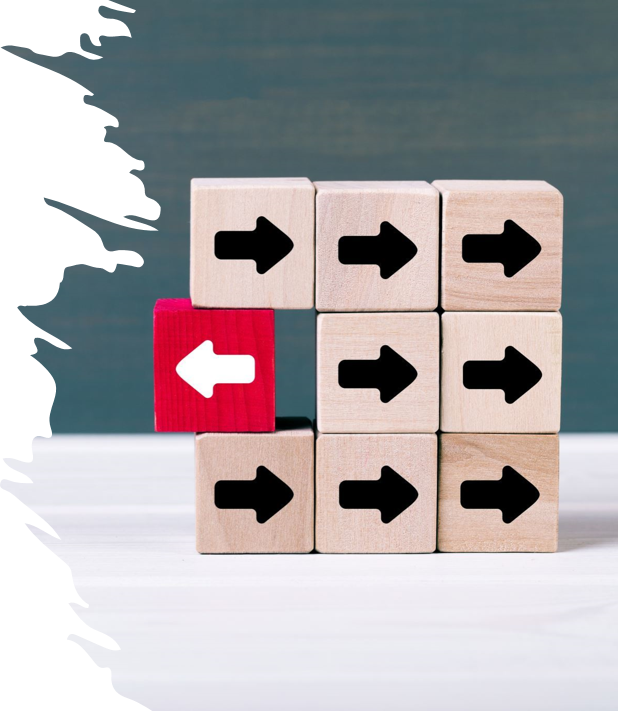 What leads to workplace violence almost always starts small and is a process that comes with warning signs. These warning signs, by themselves, do not indicate that a person will become violent. However, when coupled with other signs, these behaviors may indicate the potential for violence.
Recognize Behavior Warning Signs
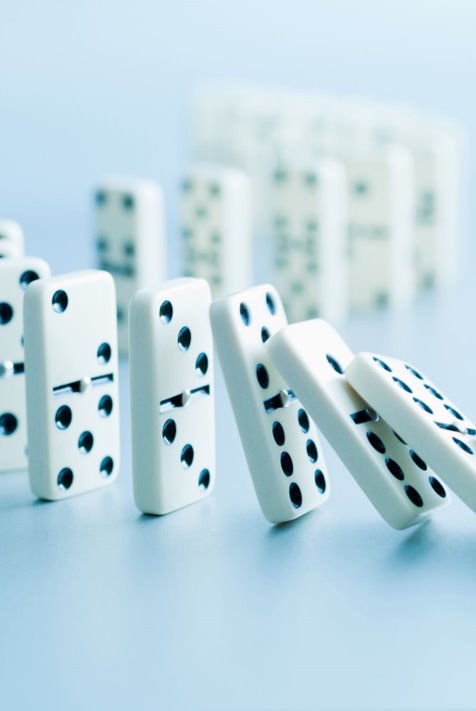 Workplace violence warning signs often include:
Threats
Unreasonable behavior
Intimidation and Control Oriented
Paranoid
Angry, Argumentative, and Lacks Impulse Control
Irresponsible
Antisocial Behaviors
Vindictive
Bizarre & weird behavior
Desperation
Obsessive-compulsive behaviors
Substance abuse
Chronic depression
Spot the Signs
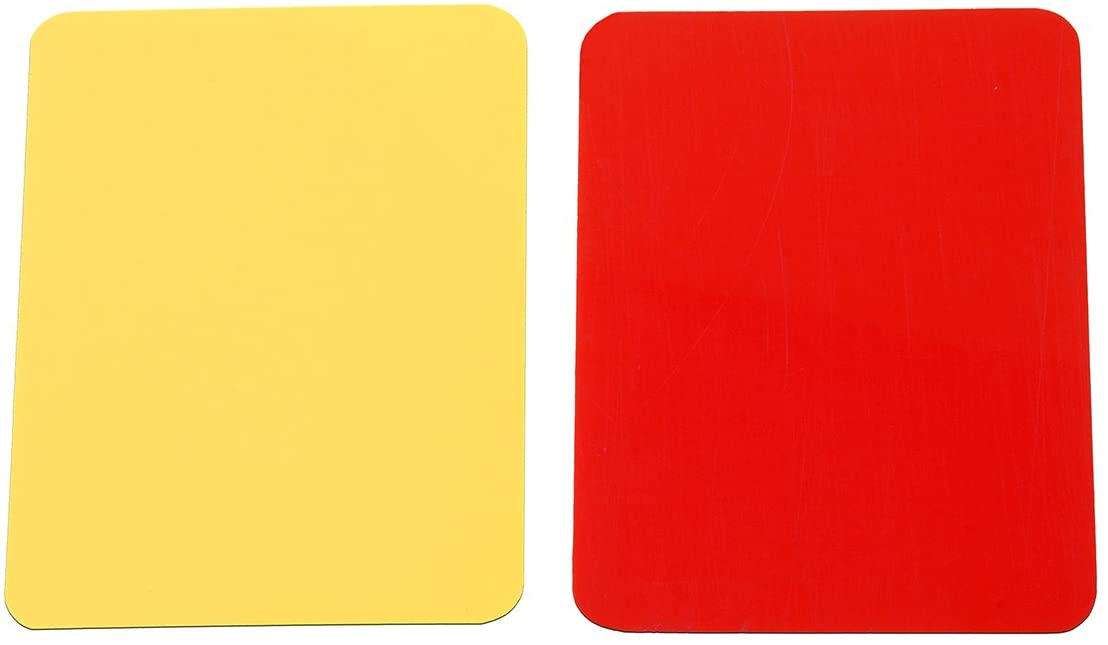 Potential for violence:
Immediate threat:
Threatening to get even
Blaming others
Talking about weapons
Holding grudges
Threatening words or moves
Rising voice level
Using abusive language
[Speaker Notes: In this part of the session, we’ll look at identifying and responding to threats of workplace violence. In order to respond effectively to workplace violence, you must first be able to recognize the signs.
Potential signs of violence to watch out for include:
Coworkers, customers, or others who threaten to get even;
People who start blaming others for problems;
People who talk excessively about violence in the news, in the movies, on TV, or about weapons; and
People who hold grudges.
Immediate threats to be aware of include:
Coworkers, customers, or others who make verbal threats or threatening moves;
People who raise their voice; and
People who use abusive language.

To learn more about how to spot the signs of violence, select Spot the Signs from Resources.]
Defusing Potentially Violent Situations
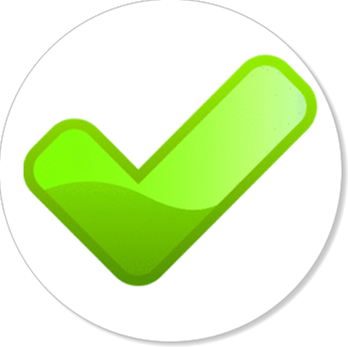 DO:
Remain calm
Be respectful
Report it
[Speaker Notes: When you notice signs of potential violence, take immediate steps to defuse the situation. 
To begin with, you should try to remain calm and speak in a moderate tone of voice.
Show respect to people even when they become upset. Then focus on the problem by asking for details about the situation and going over possible solutions. If you still feel the person could become violent, alert a coworker with a prearranged danger signal.
Report any threats of violence or situations in which you feel unsafe around another person. This is very important for preventing future threats.]
Defusing Potentially Violent Situations
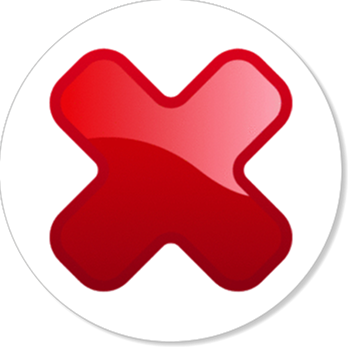 DON’T
Argue
Respond with anger
[Speaker Notes: There are a couple of things you should not do:
Never argue with agitated people, tell them they’re wrong to be upset, or raise your voice.
And, never respond to an angry person’s behavior with anger. This will only escalate the situation and make it worse.
Think about how you should respond in a potentially violent situation to help defuse the situation and protect yourself.]
Prevention Strategies & Controls
Implementing Prevention Controls

Engineering controls
Workplace security

Administrative controls
Reporting procedures
Conflict resolution strategies
Zero-Tolerance Policy
Employee Assistance Program
Emergency Action Plan
Training
Prevention Strategies & Controls- Workplace Security
Cameras and alarms
Security cameras on outside of building and throughout facility
[Speaker Notes: Security measures can help protect employees from workplace violence. For example:
Security cameras, silent alarms, and other security equipment can warn of threats and trigger emergency response.]
Prevention Strategies & Controls- Workplace Security
Controlled access
Key FOBs required to enter building
[Speaker Notes: Controlling access to the facility with locked doors, employee badges, and other measures can keep unauthorized people out of the workplace. Never let anyone enter the workplace who isn’t supposed to be there.]
Prevention Strategies & Controls- Workplace Security
Lights
Lighting around perimeter of building, at all entrance doors, and in parking lot
[Speaker Notes: Keeping the workplace well-lit inside and outside can discourage crime and other potential violence. Report any broken or burned out lights to maintenance.]
Prevention Strategies & Controls- Administrative Controls
Immediately report to your manager:
Threats
Bullying
Harassment
Fights
Behavior warning signs
Any other problematic behavior
Reporting procedures
[Speaker Notes: Establishing procedures for reporting problem behavior on the part of coworkers, customers, and others can help identify a potential problem before it escalates.]
Prevention Strategies & Controls- Administrative Controls
Clarify the source of conflict
Find a safe and private place to talk
Listen actively- let everyone have their say
Investigate the situation
Determine ways to meet the common goal
Agree on the best solution and determine the responsibilities each party has in the resolution
Evaluate how things are going and decide preventative strategies for the future
Conflict resolution
[Speaker Notes: And finally, learning and using conflict resolution techniques can help you deal more effectively with situations that could erupt into violence.
Think about security measures in the workplace and how they help protect you from workplace violence.]
Prevention Strategies & Controls- Policies & Programs
There are some violations of company policies which may necessitate immediate dismissal.  Some examples of these include, but shall not be limited to:
Fighting on company premises.
Possession or use of deadly weapons on company property. (Guns, Knives, etc.) 
Willful damage to company property or to property of others while on company premises or while conducting company business off company premises. 
Serious violation of safety practices endangering life or health of self or others. 
Discriminating against or harassing an individual or a group on the basis of race, national origin, color, veteran or military status, religion, age, sex, handicap, or any other quality or characteristic protected by federal, state, or local law. 
Serious criminal acts, promiscuous or indecent behavior, or other conduct within the facility or while on Company business, which may make an associates’ continued employment not in the best interest of the Company or its associates.
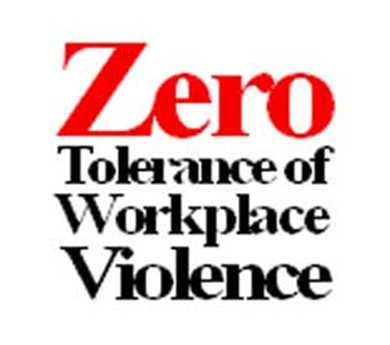 Zero-Tolerance Program
Prevention Strategies & Controls- Policies & Programs
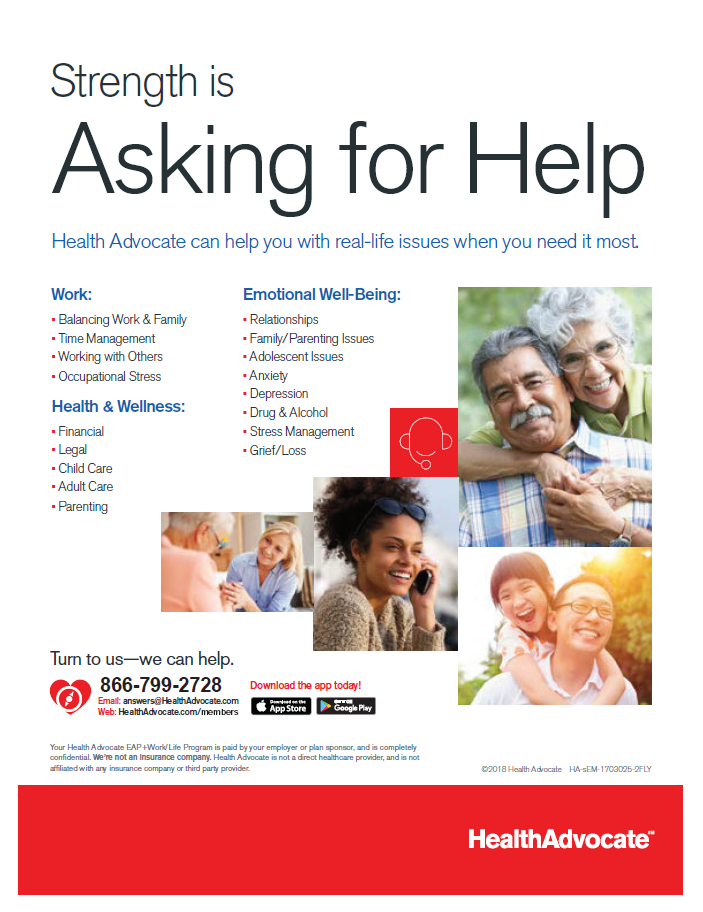 Employee Assistance Program
Health Advocate
866-799-2728
Email: answers@HealthAdvocate.com
Web: HealthAdvocate.com/members
Workplace Security: What You Can Do
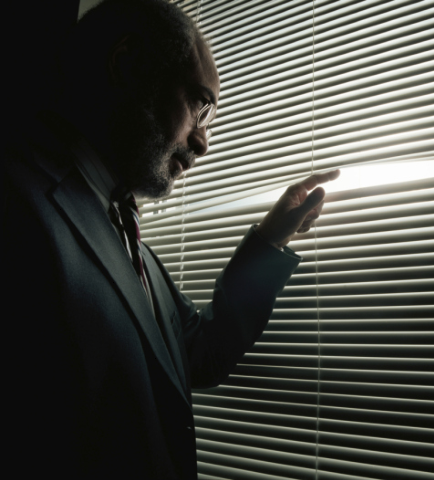 Report suspicious individuals/activities
[Speaker Notes: Here are some security measures you can take to help prevent workplace violence.
Report to the proper authority any suspicious individuals or activity you see anywhere inside or outside the workplace;]
Workplace Security: What You Can Do
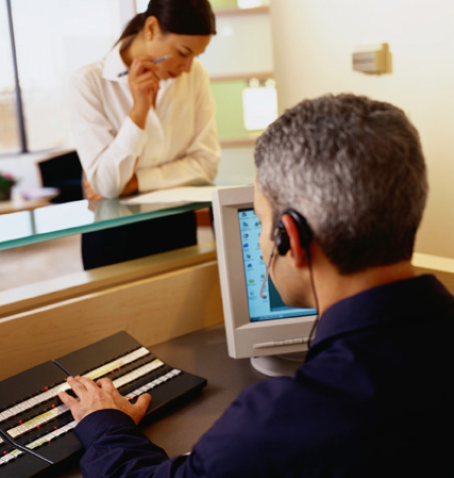 Report suspicious individuals/activities
Visitor sign-in/escort
[Speaker Notes: Make sure visitors sign in and are escorted the entire time they’re on the premises;]
Workplace Security: What You Can Do
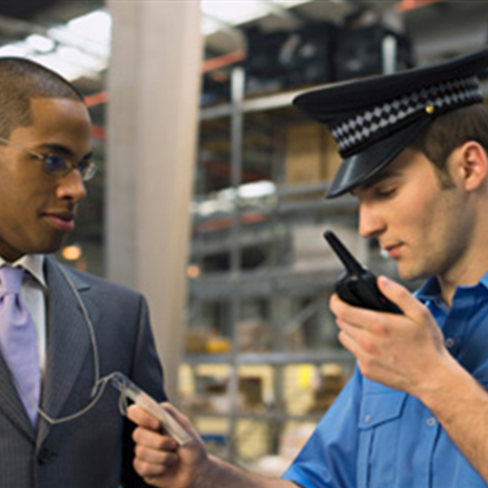 Report suspicious individuals/activities
Visitor sign-in/escort
Wear ID
[Speaker Notes: Wear required identification, wherever appropriate, and require visitors to be properly identified;]
Workplace Security: What You Can Do
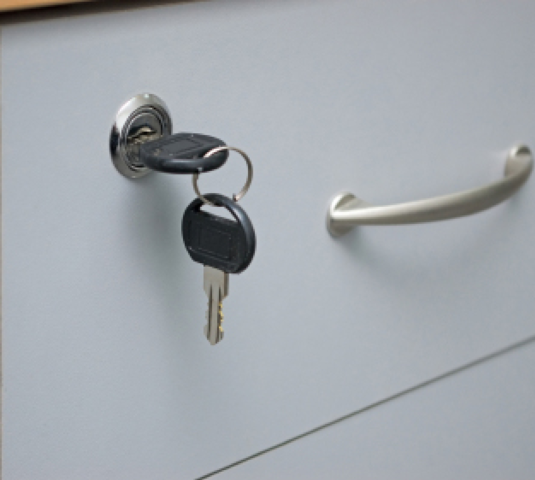 Report suspicious individuals/activities
Visitor sign-in/escort
Wear ID
Secure valuables
[Speaker Notes: Lock valuables, such as purses and wallets, in your desk or locker;]
Workplace Security: What You Can Do
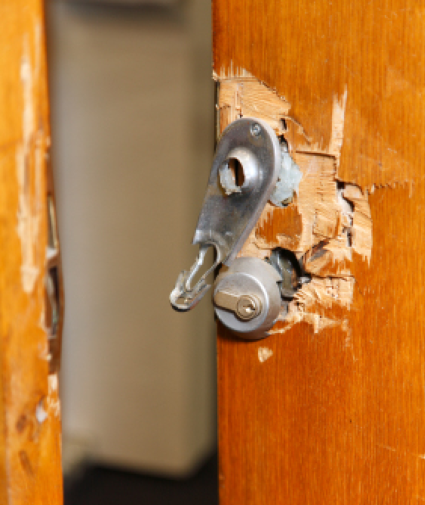 Report suspicious individuals/activities
Visitor sign-in/escort
Wear ID
Secure valuables 
Report security breaches
[Speaker Notes: Report any security breaches, such as signs of a break-in or missing items, and cooperate with the investigation; and]
Workplace Security: What You Can Do
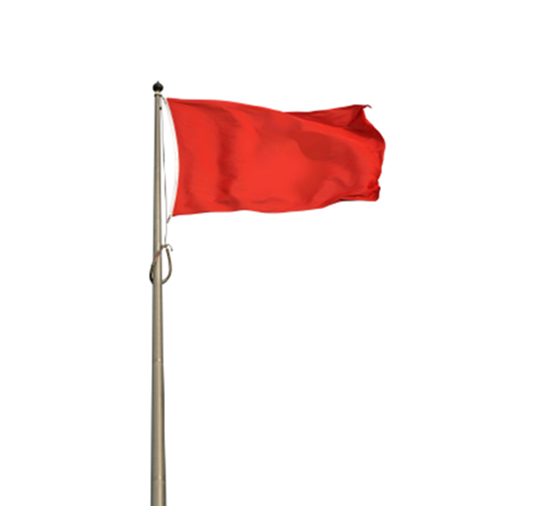 Report suspicious individuals/activities
Visitor sign-in/escort
Wear ID
Secure valuables 
Report security breaches
Use danger signal
[Speaker Notes: If applicable, use a prearranged danger signal to alert someone in your immediate vicinity of imminent danger.
Think about other steps you can take to keep the workplace secure and help prevent workplace violence.]
Safety After Hours
Alert others when working abnormal hours
[Speaker Notes: Working after hours places you at heightened risk of violence.
Be sure to let people know when you’re working outside of your normal shift, whether coming in early or staying late. Let security know you’re still on the premises and where you’ll be, especially if you won’t be in your normal workspace. It’s also a good idea to let someone at home know.]
Safety After Hours
Have a phone close by
[Speaker Notes: Have a phone close by, especially if you have to be alone for any length of time. And lock the door to your work area, if possible, especially if you are alone in the area.]
Safety After Hours
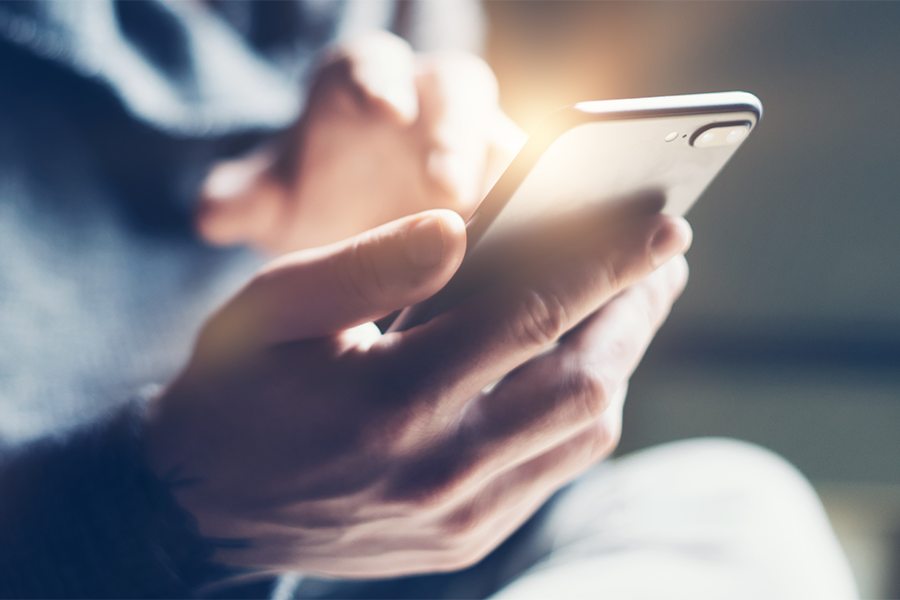 Let manager & someone at home know when leaving
Try to leave at the same time as someone else to walk out together
[Speaker Notes: Let security know when you leave. It’s also a good idea to let someone at home know that you’re on your way. And try to leave at the same time as someone else so that you can walk out together.]
Safety After Hours
Check your vehicle
[Speaker Notes: Check your vehicle inside and out before you get in. Make sure no one is in the back seat or hanging around the side opposite you. Lock the doors once you’re inside. And if you take public transportation home, sit near the driver on a bus or in a car with others on the train.]
Reporting Terrorist Threats
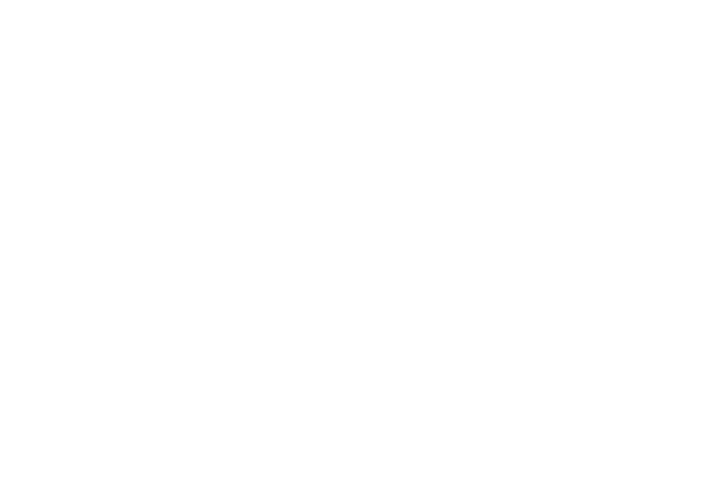 Report suspicious behavior
[Speaker Notes: There are ways you can help to protect yourself and others from terrorism. 
Report any suspicious behavior to appropriate authorities.]
Reporting Terrorist Threats
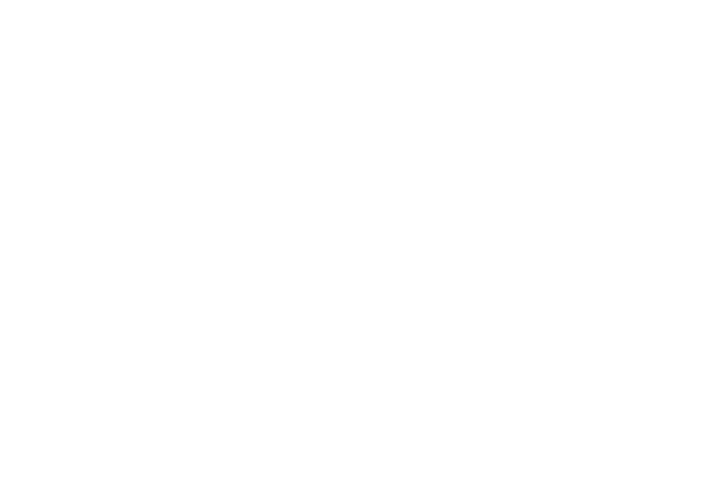 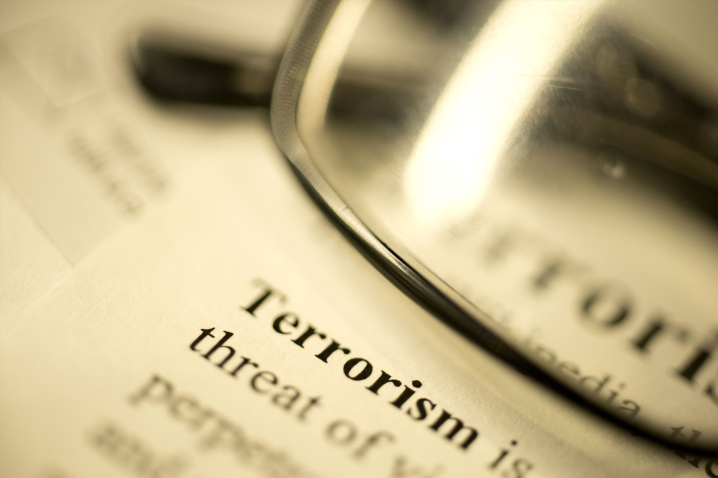 Report suspicious behavior
Don't open suspicious packages
[Speaker Notes: Report any suspicious packages or mail and do not open these items.]
Reporting Terrorist Threats
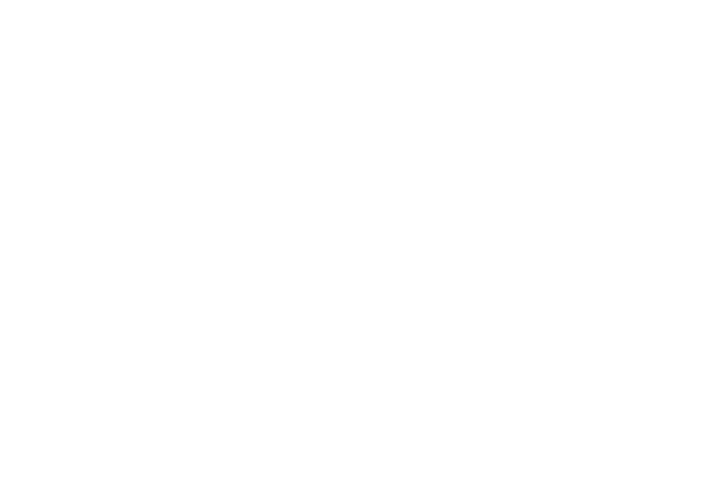 Report suspicious behavior
Don't open suspicious packages
Follow security procedures
[Speaker Notes: And, follow all security procedures in your workplace at all times and report any breaches of protocol.]
Response to Terrorism
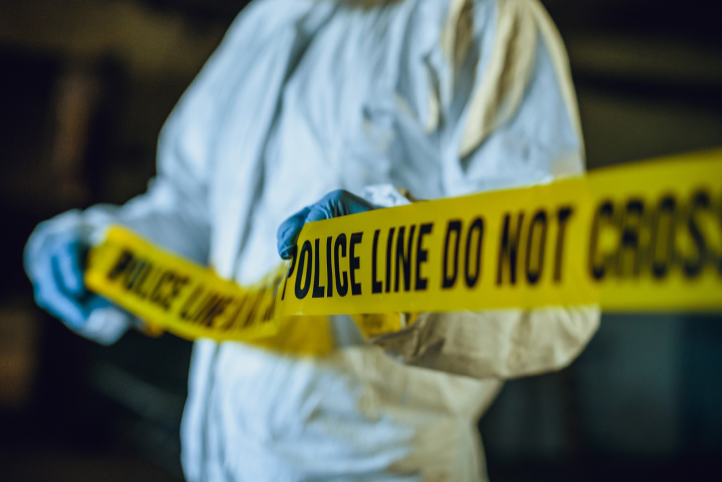 [Speaker Notes: Fast, effective response to a terrorist attack can save lives and property. Basic safety steps for responding to terrorist threats include:]
Response to Terrorism
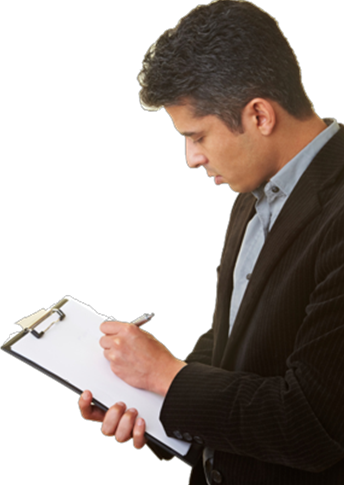 Turn off ventilation
Leave immediately
Keep others out
Call 911
List all people in the area
[Speaker Notes: Listing all people who were in the threatened area and giving the list to law enforcement officers and public health authorities.]
Evacuation
Instructions
Evacuation Signal
Evacuation Routes
Assembly  Area
[Speaker Notes: If full evacuation of the building becomes necessary, follow company procedures.]
Evacuation
Instructions
Evacuation Signal
Evacuation Routes
Assembly  Area
[Speaker Notes: Recognize what the evacuation alarm sounds or looks like;]
Evacuation
Instructions
Evacuation Signal
Evacuation Routes
Assembly  Area
[Speaker Notes: Listen to and follow any instructions that are given, whether over a public address system or in person, including which sections of the building may be unsafe to exit through and where the designated meeting area is;]
Evacuation
Instructions
Evacuation Signal
Evacuation Routes
Assembly  Area
[Speaker Notes: Follow the quickest exit route out of the building; and]
Evacuation
KNOW YOUR ROLE!
Instructions
Evacuation Signal
Evacuation Routes
Assembly  Area
[Speaker Notes: Go immediately to the designated meeting area. 
Some people may be responsible for shutting down critical equipment or closing doors and windows during an evacuation. 
Make sure you know what your role is during an evacuation.]
Aftermath of Workplace Violence
Signs of distress
Withdrawing from work activity or peers, or appearing emotionless
Frequently calling in sick, overworking, or working slowly
Difficulty concentrating, making decisions, or dealing with change
[Speaker Notes: When any incident of workplace violence is over, you need to deal with the aftermath.
Look for these signs of distress in yourself and your coworkers:
Withdrawing from work activity or peers, or appearing emotionless;
Frequently calling in sick, overworking, or working slowly; and
Difficulty concentrating, making decisions, or dealing with change. 
There are many ways to cope with distress and to help others cope:
Talking about the incident with coworkers and supervisors;
Spending extra time with loved ones;	
Turning off television news about the event and not reading news articles about it; and
Seeking professional counseling. Remember, there is no shame in needing help to recover from a traumatic event.]
Aftermath of Workplace Violence
Signs of distress
Ways of coping
Talking about the incident with coworkers and supervisors
Spending extra time with loved ones
Turning off television news about the event and not reading news articles about it
Seeking professional counseling. Remember, there is no shame in needing help to recover from a traumatic event.
[Speaker Notes: When any incident of workplace violence is over, you need to deal with the aftermath.
Look for these signs of distress in yourself and your coworkers:
Withdrawing from work activity or peers, or appearing emotionless;
Frequently calling in sick, overworking, or working slowly; and
Difficulty concentrating, making decisions, or dealing with change. 
There are many ways to cope with distress and to help others cope:
Talking about the incident with coworkers and supervisors;
Spending extra time with loved ones;	
Turning off television news about the event and not reading news articles about it; and
Seeking professional counseling. Remember, there is no shame in needing help to recover from a traumatic event.]
WHAT does OSHA Say?
General Duty Clause:
Employers are responsible for providing a safe and healthful workplace free from recognized hazards
Assess your workplace
Investigate Incidents
Look at your policies
Record injuries associated with violence
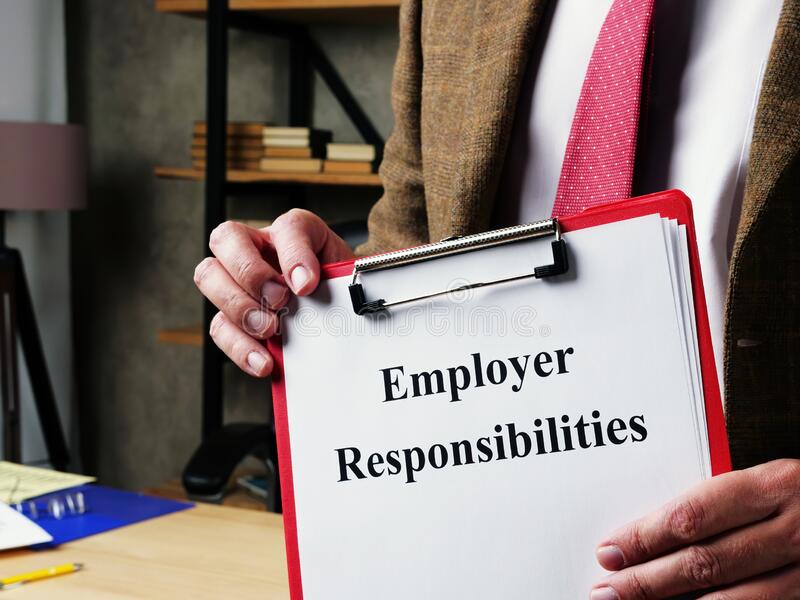 EMPLOYER Responsibilities
Update your Emergency Action Plan
Develop a ZERO Tolerance Policy for Workplace Violence
Review your other policies: Substance Abuse, EAP, etc.
Incident / Near Miss Investigation 
Provide training and ongoing communication
Questions?
Thank you for joining us.
Connect with us for a complementary 15 minute consultation.
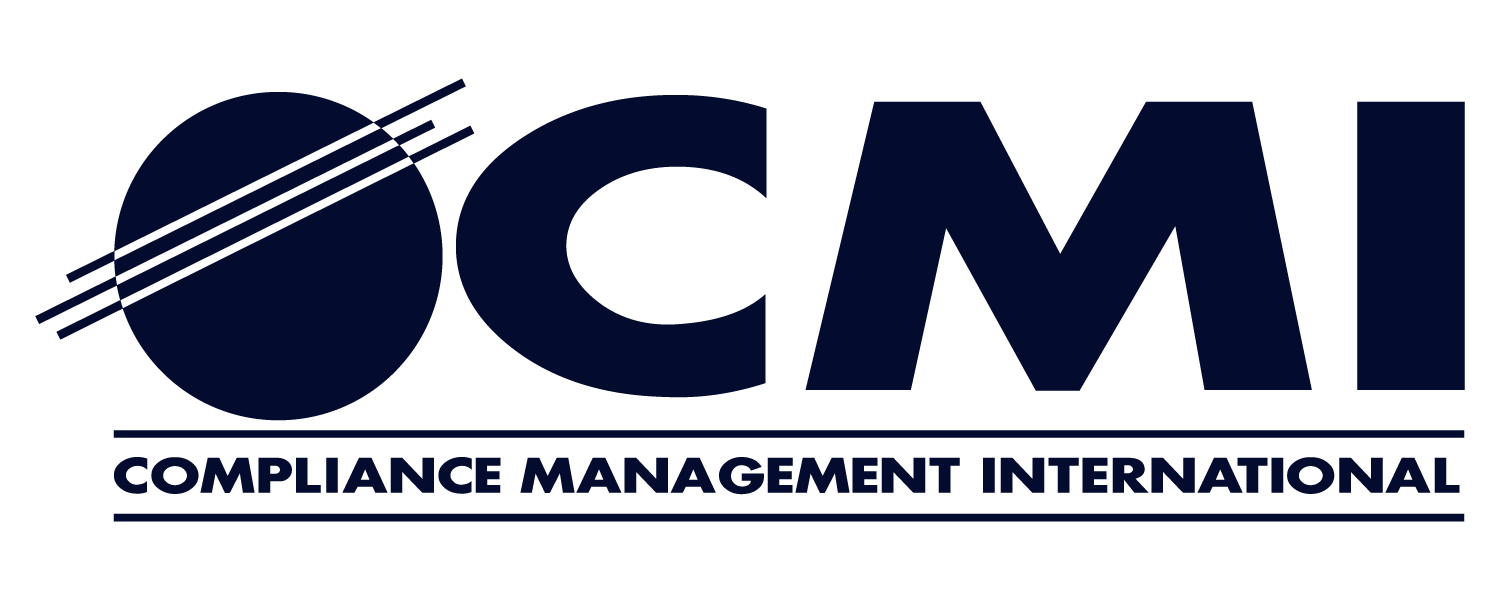 Get in Touch:www.Complianceplace.com erymsa@complianceplace.com